শুভ সকাল
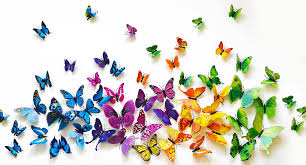 শিক্ষক পরিচিতি
শিক্ষকের নামঃ মাসুদ রানা 
      পদবিঃ সহঃ শিক্ষক
বিদ্যালয়ের নামঃ ব্রহ্মপুর সরকারি প্রাথমিক বিদ্যালয়
হরিপুর,ঠাকুরগাঁও
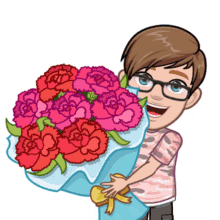 পাঠ পরিচিতি
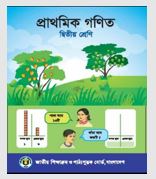 শ্রেণিঃ ২য়
বিষয়ঃ গণিত
পাঠের বিষয়ঃযোগ এবং বিয়োগের সম্পর্ক
সময়ঃ ৪৫মিনিট
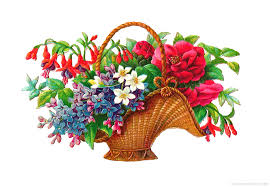 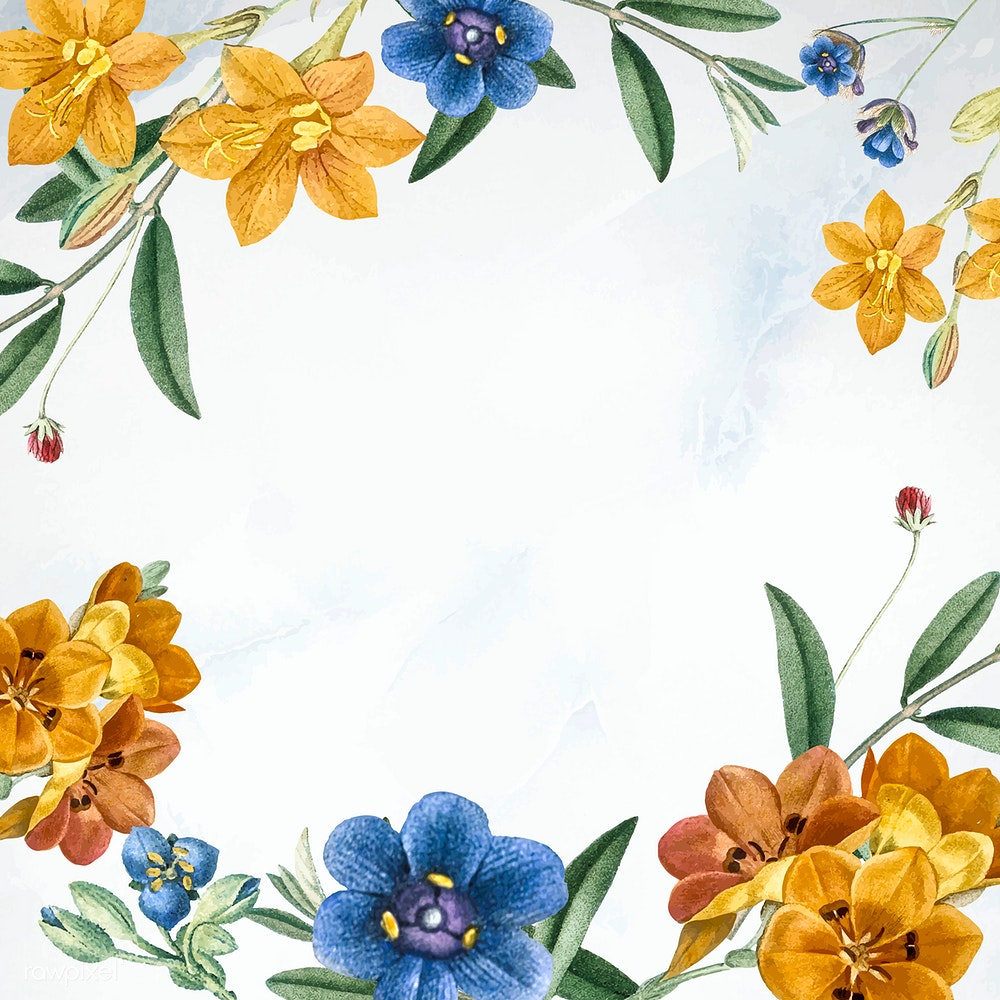 শিক্ষণফল
আজকের পাঠ শেষে শিক্ষার্থীরা-
 ১১.১.১ ছবি বা কথার বর্ণিত তথ্যের গাণিতিক রুপ দিতে পারবে ।
।
বাস্তব পর্যায়
শ্রেণি কক্ষের কিছু জিনিষের সাহায্যে যোগ এবং বিয়োগের ধারণা প্রদান
পেন্সিল
বই
কলম
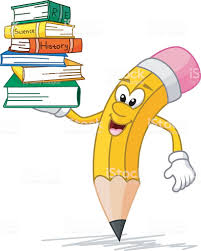 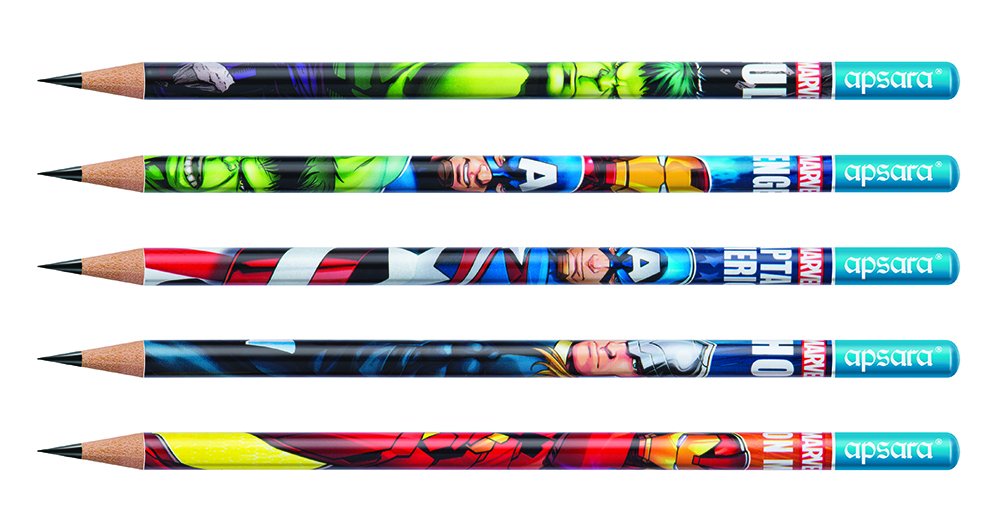 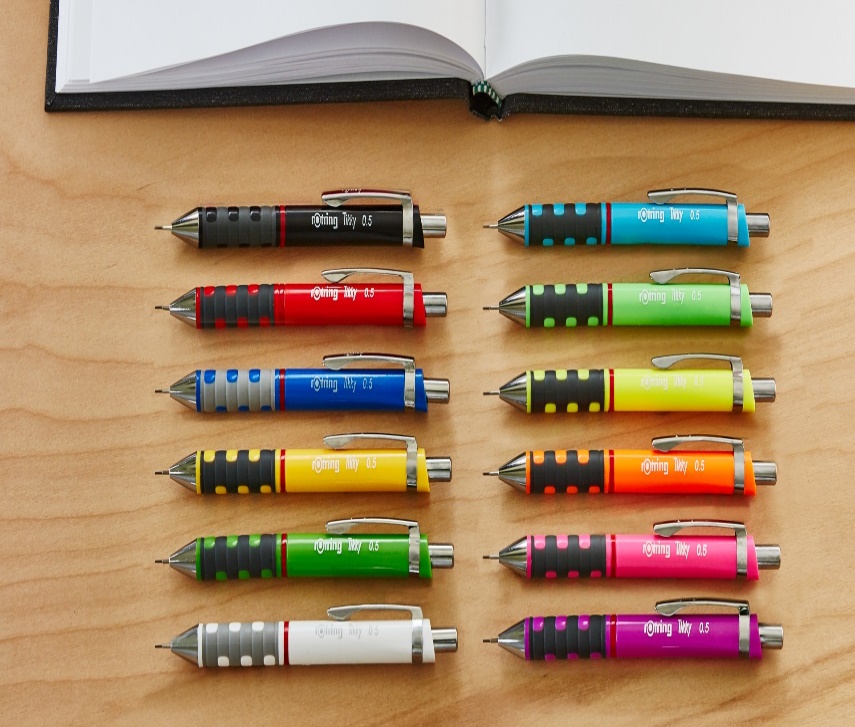 গণীত বইয়ের পৃষ্ঠা প্রদর্শন
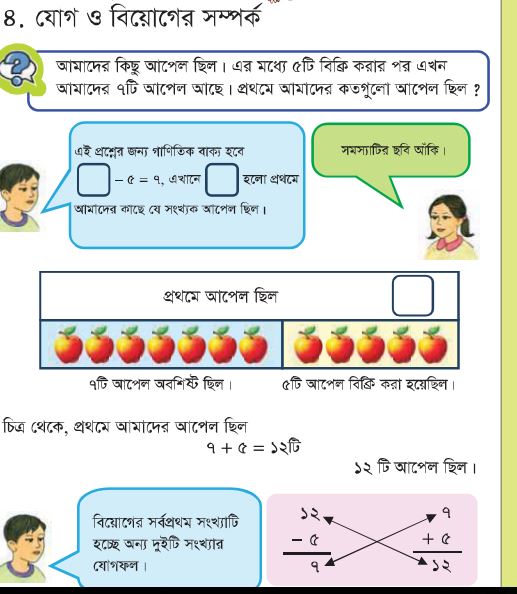 কয়েক টি দলে ভাগ করে সমস্যা সমাধান করতে দিব।
আমাদের কাছে কিছু আম ছিলো । এর মধ্যে ৫টি আম বিক্রি করার পর এখন আমাদের কাছে ৭টি আম আছে । প্রথমে আমাদের কতগুলো আম ছিল
এই সমস্যার গাণিতিক গাণিতিক বাক্য হবে
          - ৫= ৭
এখানে,           হলো প্রথমে আমাদের কাছে যে সংখ্যক আম ছিলো ।
সমাধান কর
একটি ব্যাগে কয়েকটি লিচু ছিলো । পরে আরও ৫টি লিচু ব্যাগে রাখা হলো । ব্যাগে মোট লিচু হলো ১২টি । প্রথমে ব্যাগে কয়টি লিচু ছিলো?
গাণিতিক বাক্যঃ           + ৫=১২
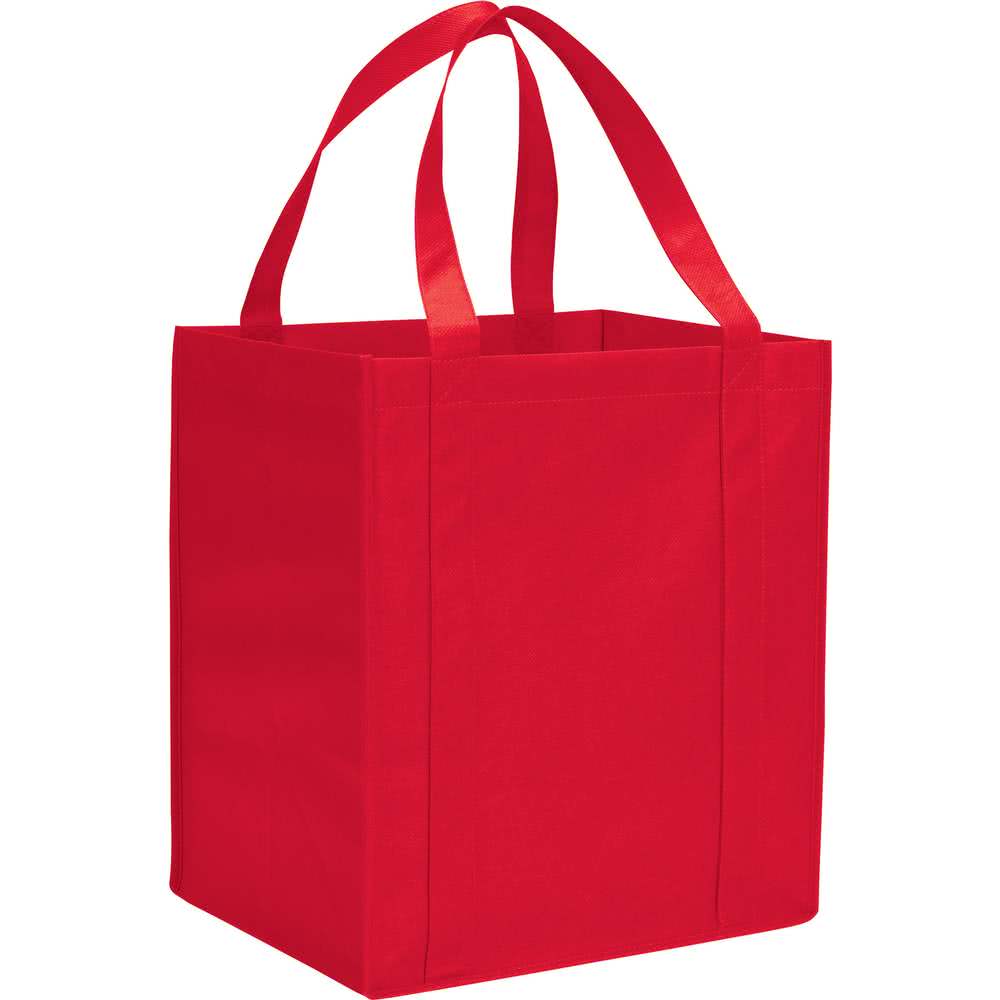 ১২ টিলিচু ব্যাগে ছিলো
৫টি লিচু ব্যাগে রাখা হলো
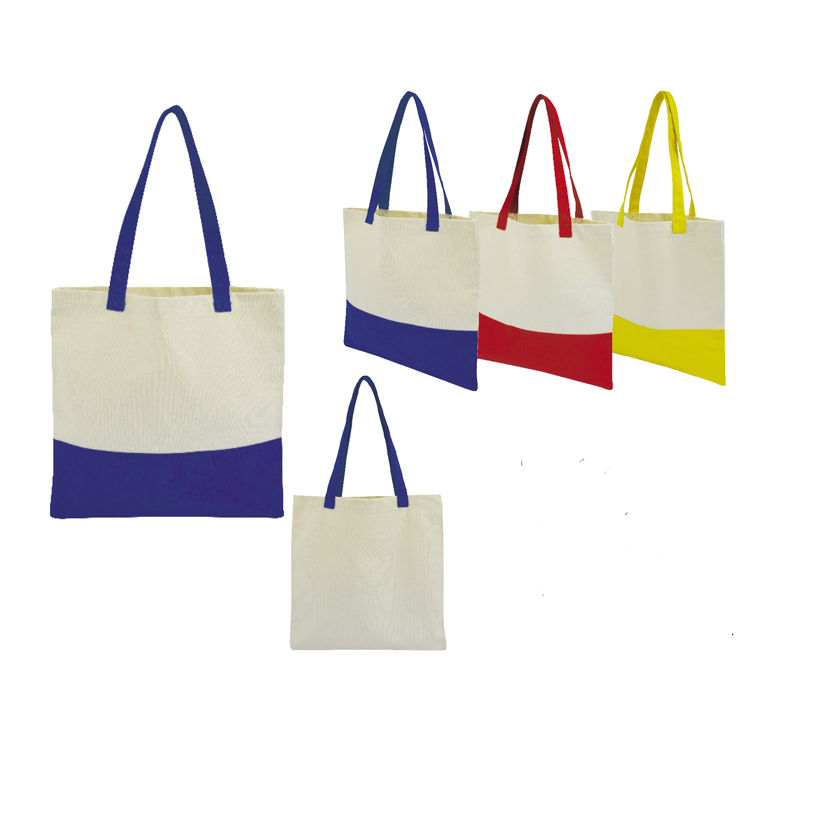 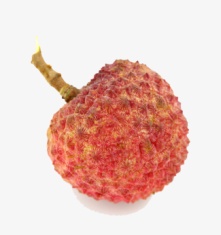 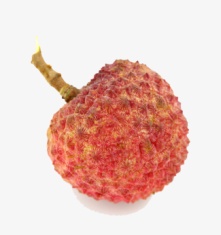 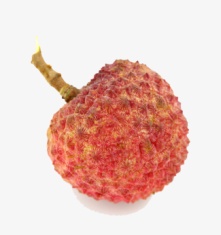 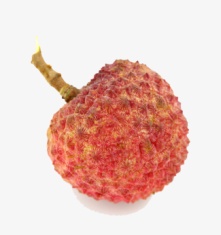 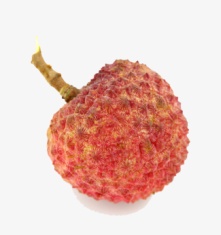 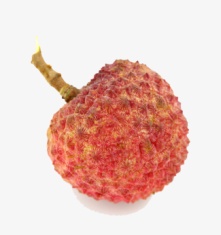 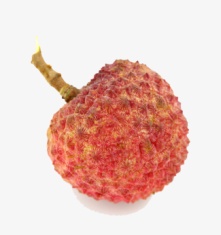 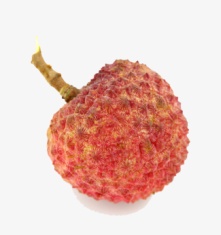 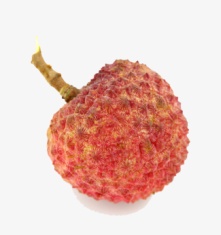 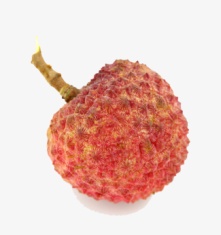 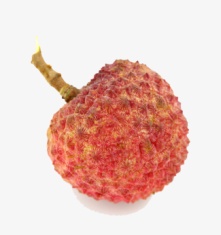 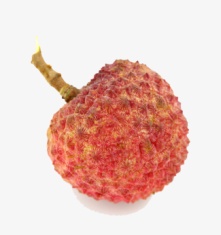 ৭টি লিচু ব্যাগে ছিলো
দলীয় কাজ
মূল্যায়ন
নিচের সমস্যাটি গাণিতিক বাক্যে লিখি এবং সমাধান করি
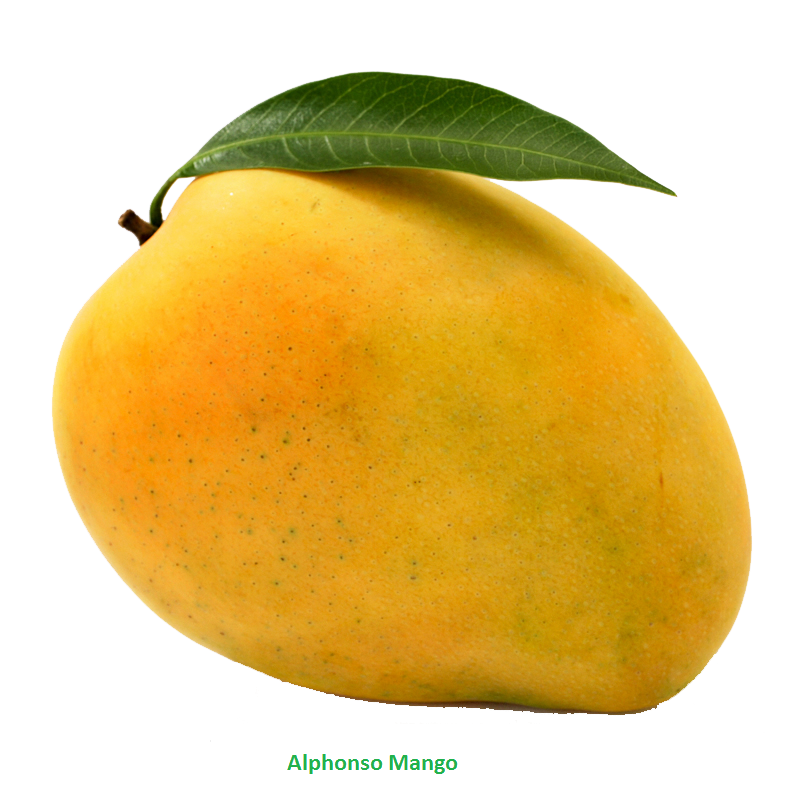 বাবুর কাছে কিছু আম ছিলো । সে বাজারে থেকে আরও ৮টি আম কিনলো । এখন তার মোট আম হলো ২০ টি । প্রথমে তার কাছে কতটি আম ছিলো ।
বাড়ির কাজ
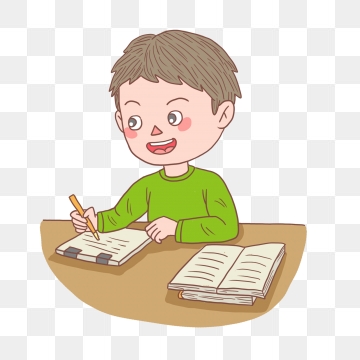 রাজুর কাছে কিছু মারবেল ছিলো । সে তার ছোটবোন রিনাকে ৮টি মারবেল দিলো । এখন তার কাছে ১২টি মারবেল অবশিষ্ট রইলো । তার কাছে প্রথমে কতটি মারবেল ছিলো ?
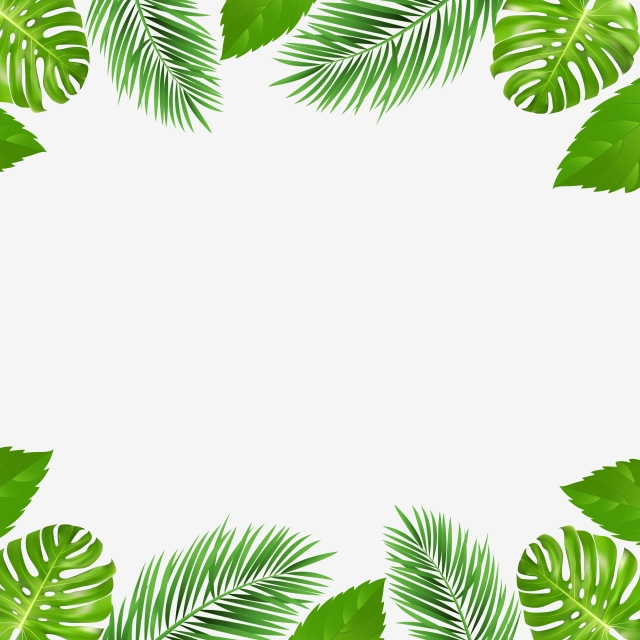 আবার দেখা হবে